SIMPLE PAST TENSE
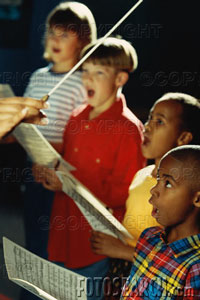 EXAMPLES:

It was fun.
We sang a song.

It was good.
We sang a beautiful song!
EXAMPLE:

It was great!
It was my birthday.

It was excellent!
I had a birthday party.
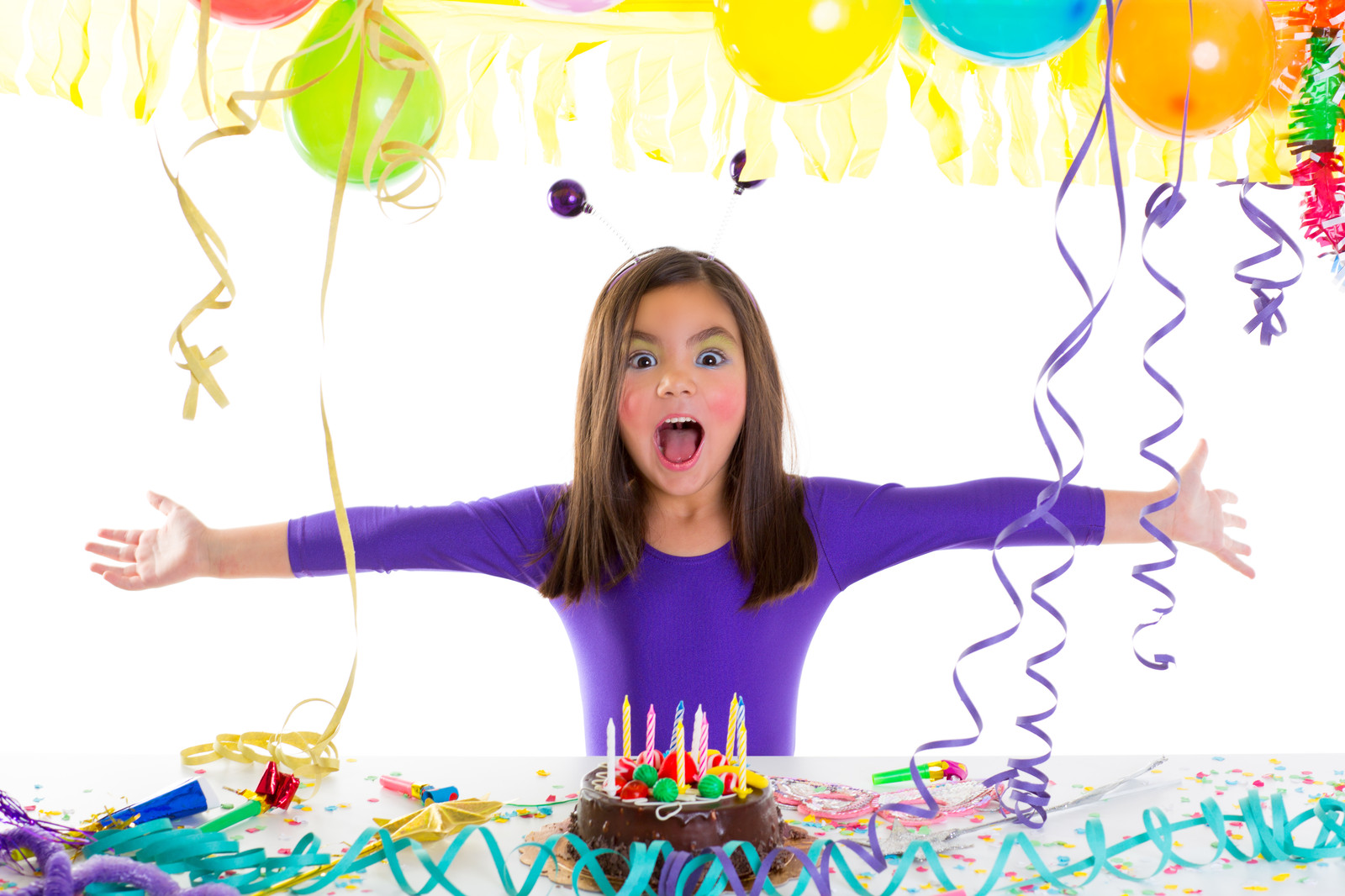 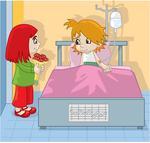 EXAMPLE:

It was sad.
My friend was sick.
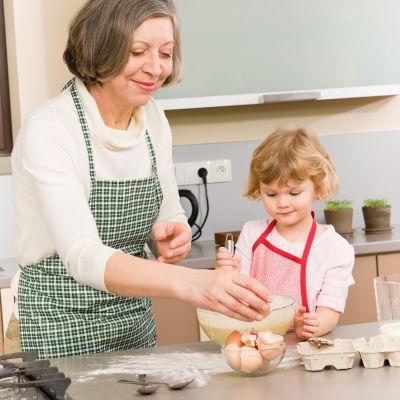 EXAMPLE:

It was great!
I baked with Granny.
EXAMPLES:

It was boring.
I did a lot of homework.
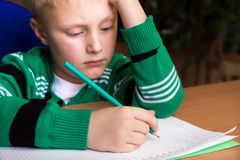 It was difficult.
I did a lot of homework.